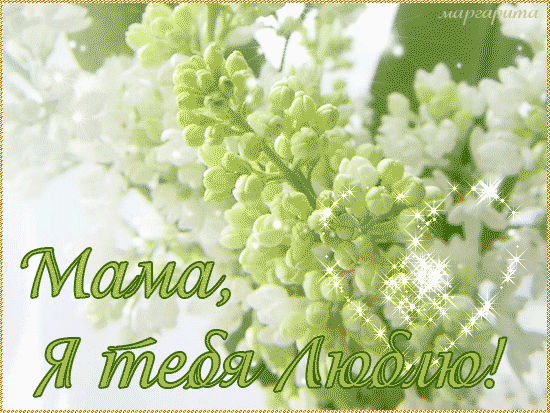 Мама моя
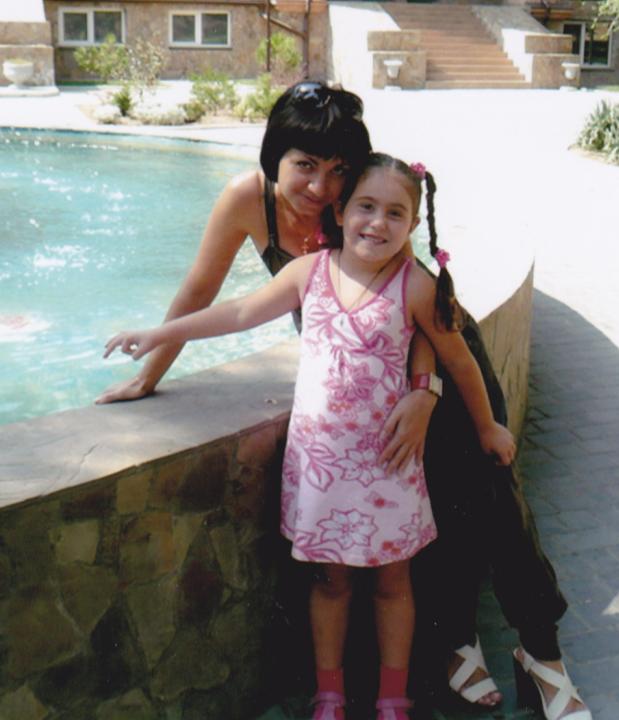 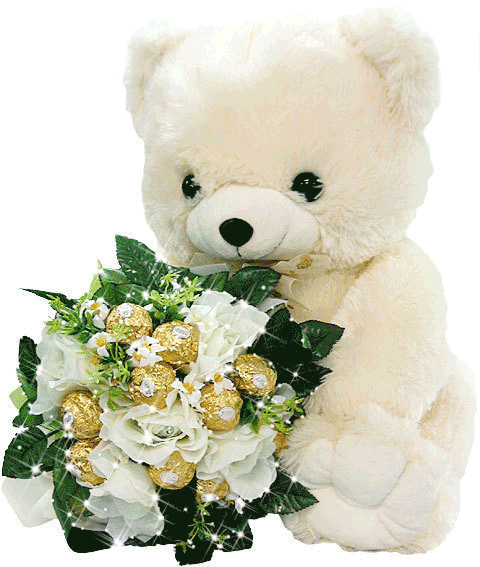 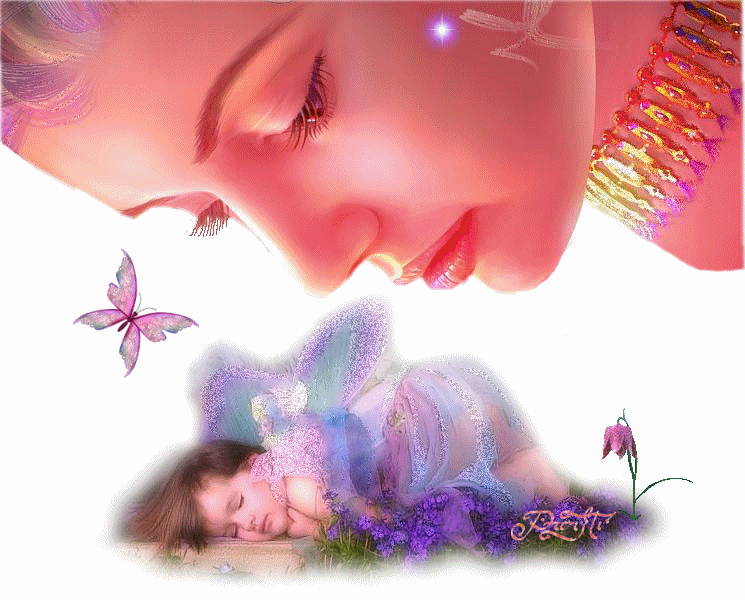 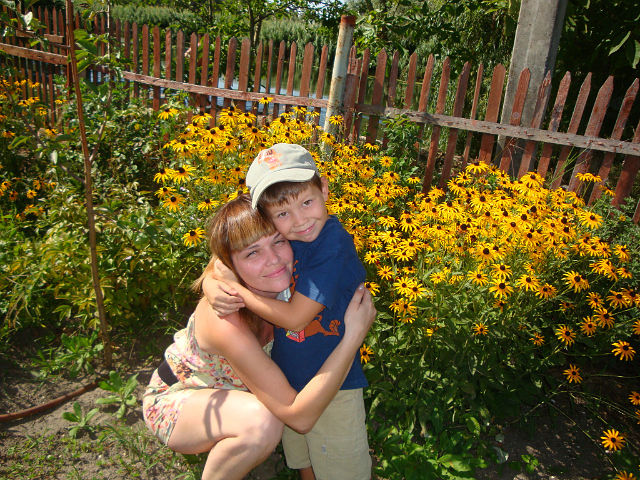 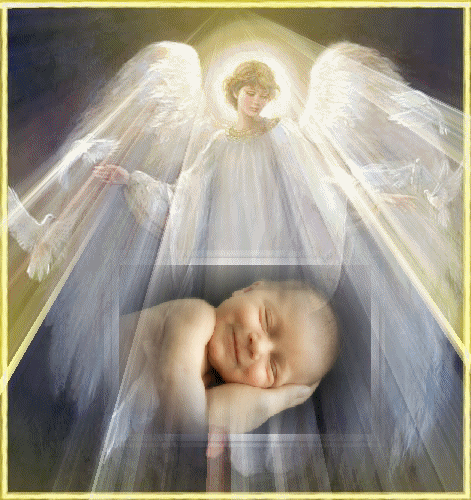 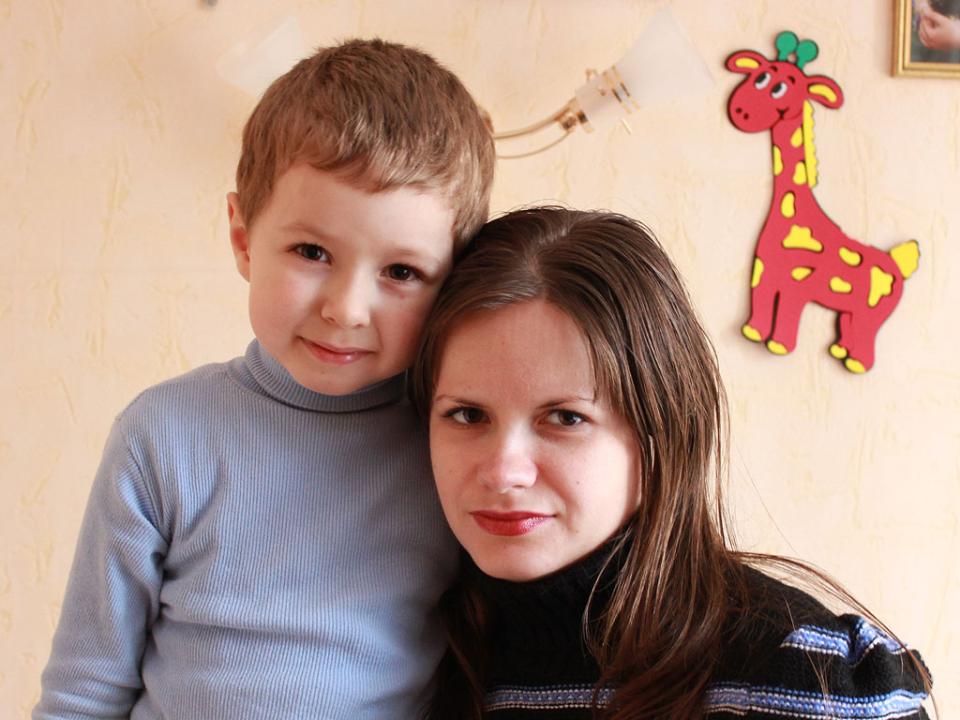 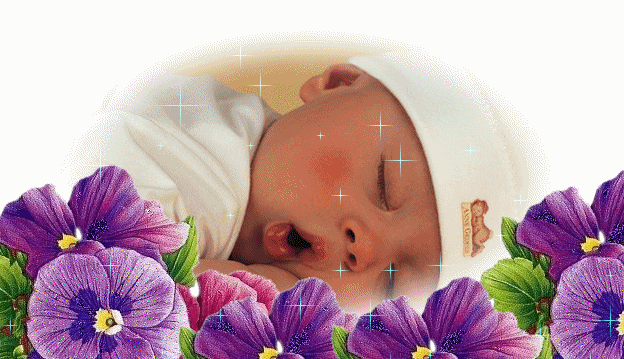 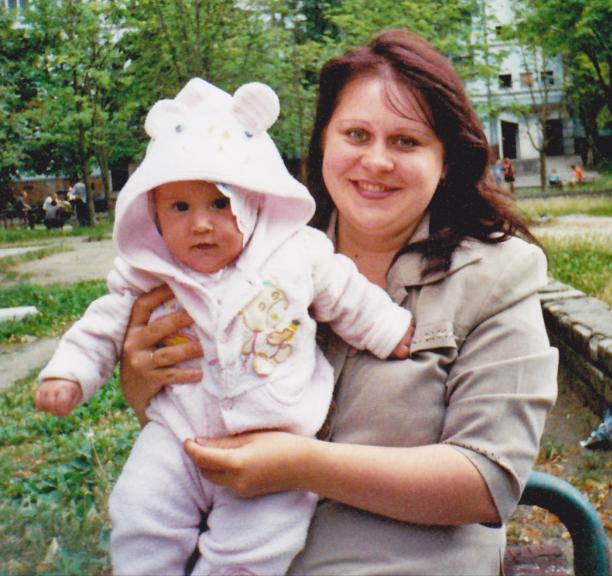 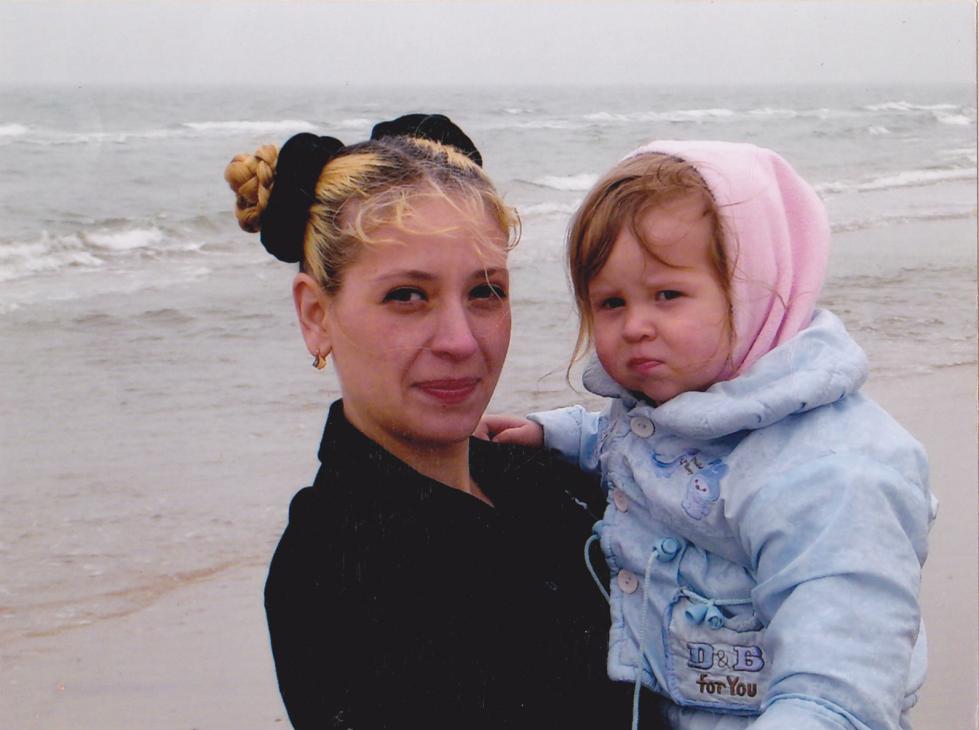 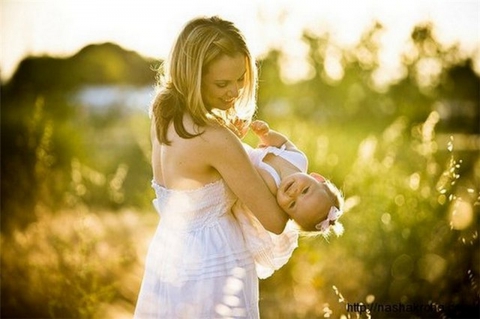 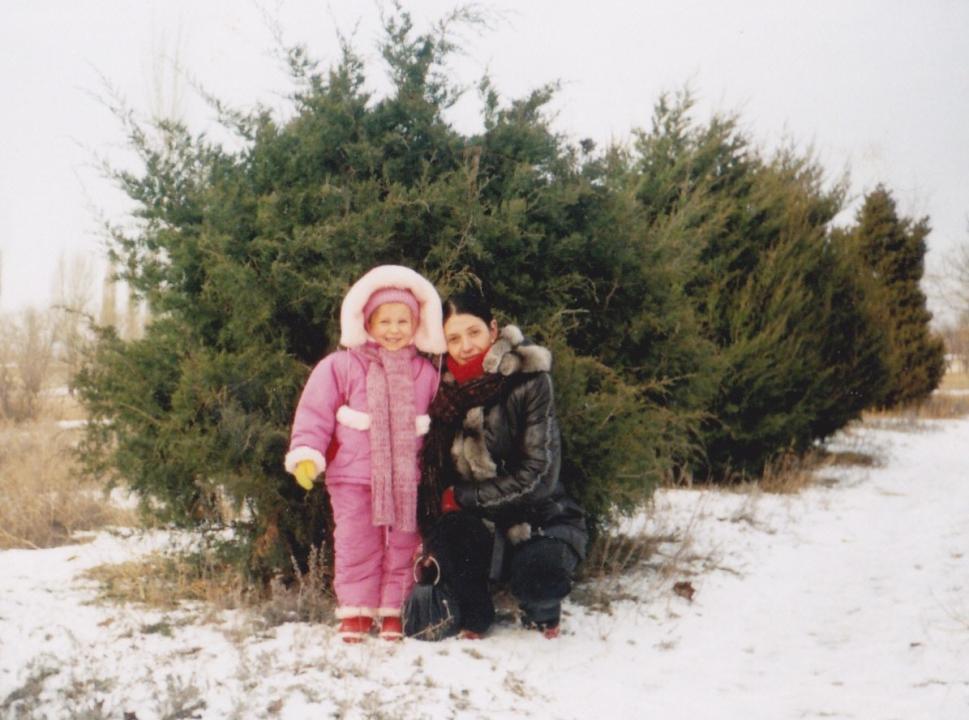 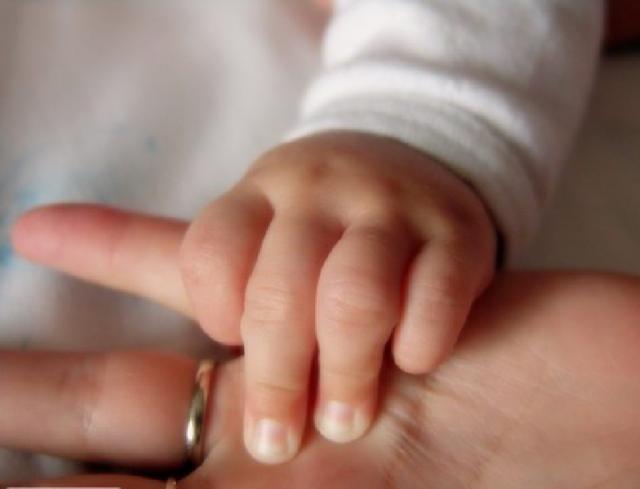 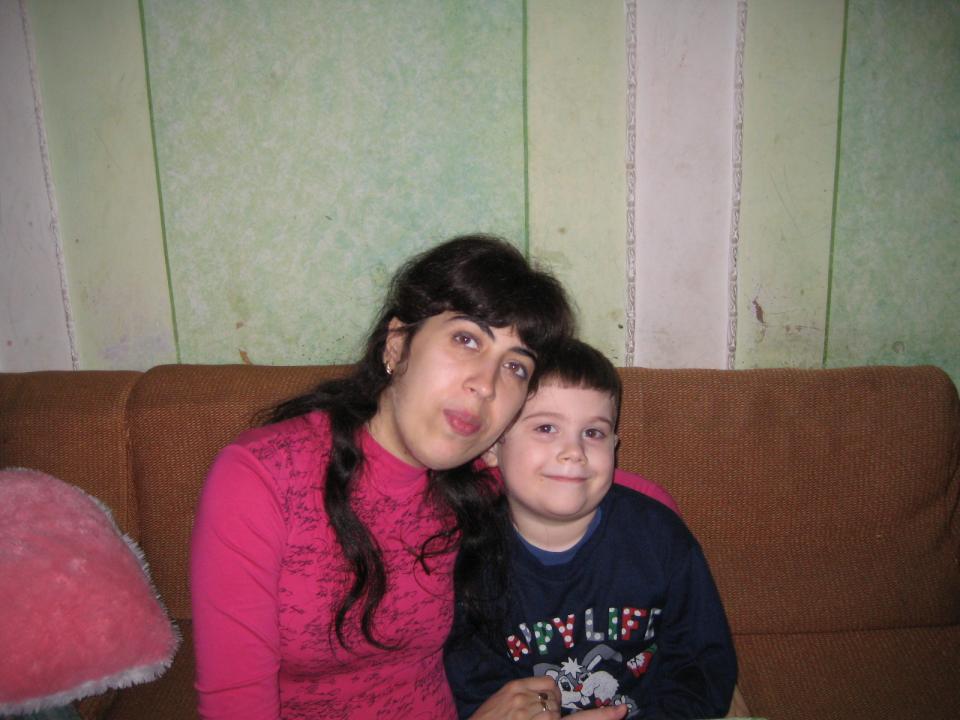 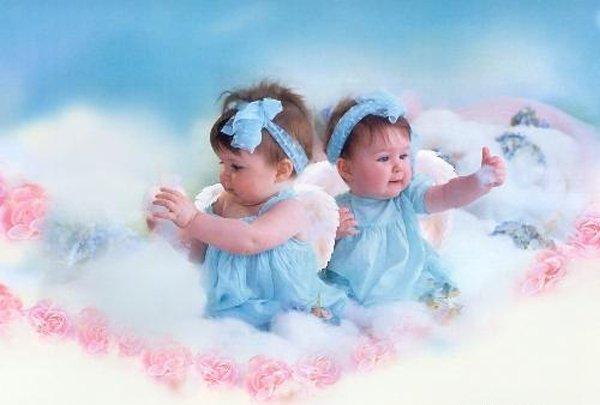 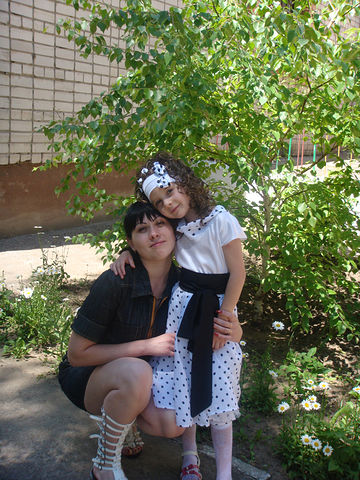 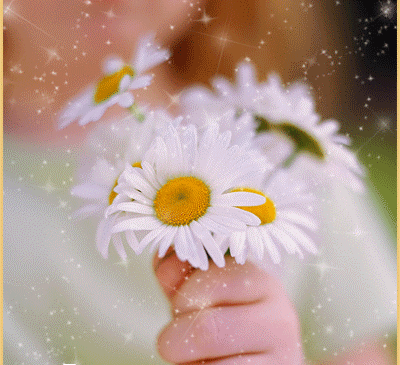 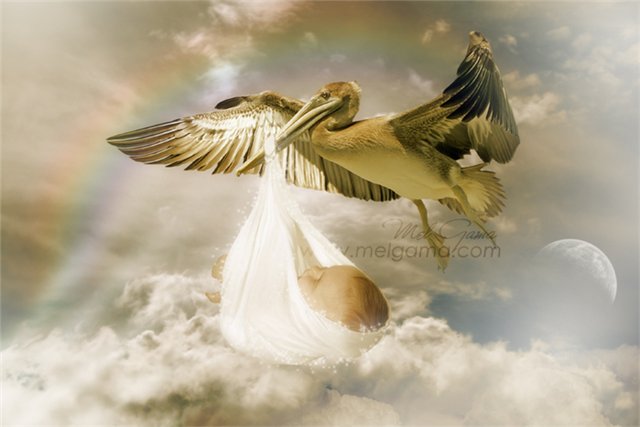 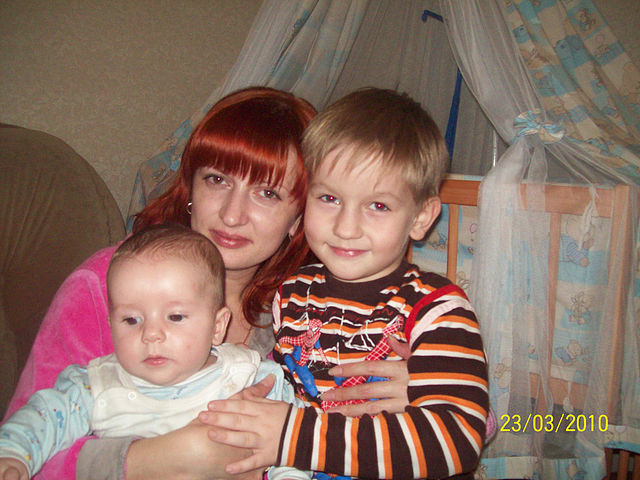 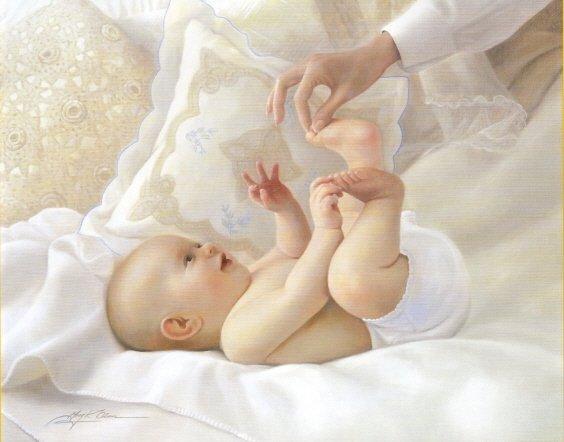 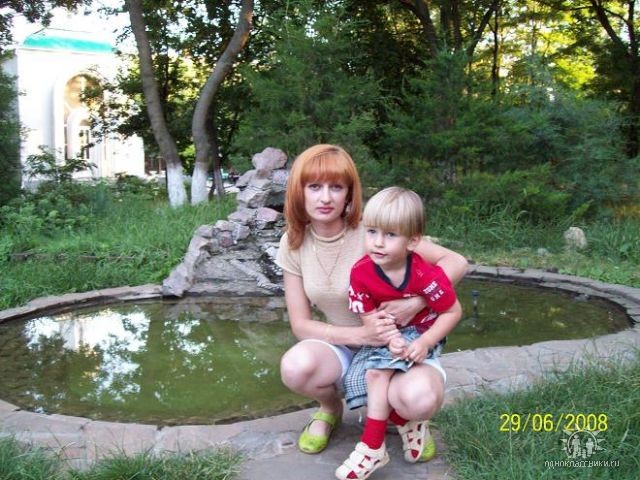 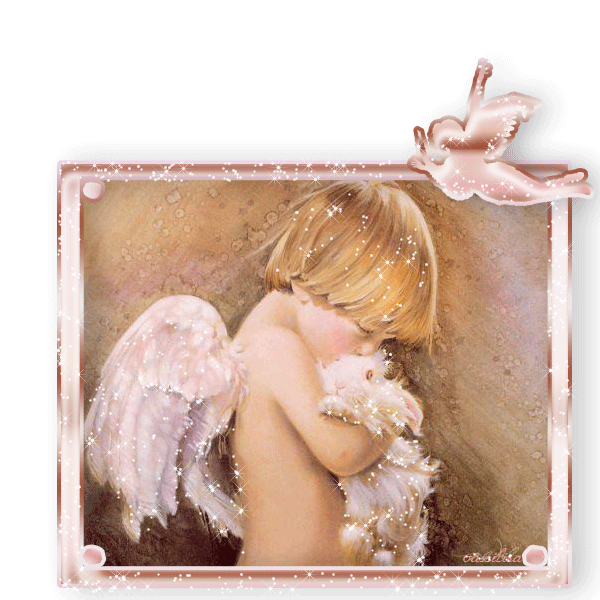 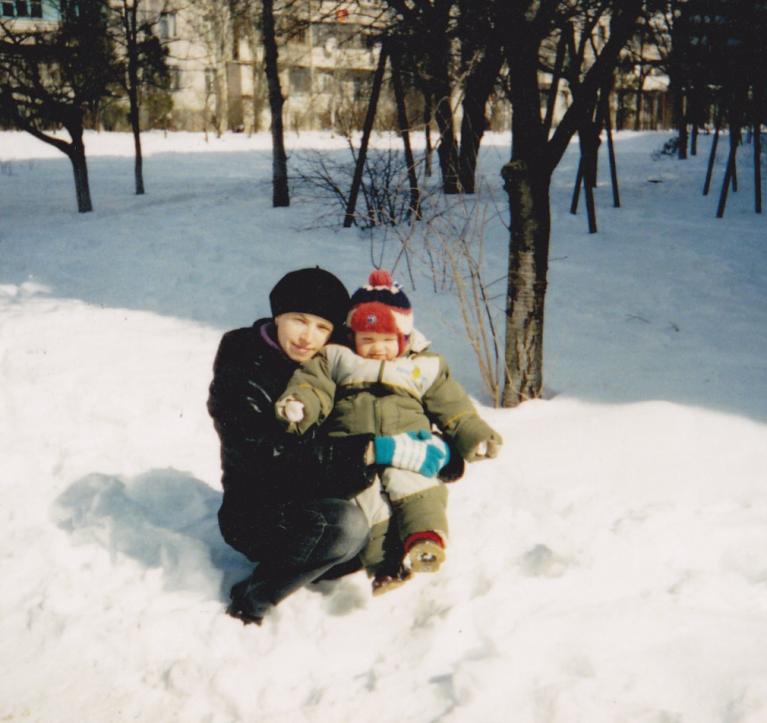 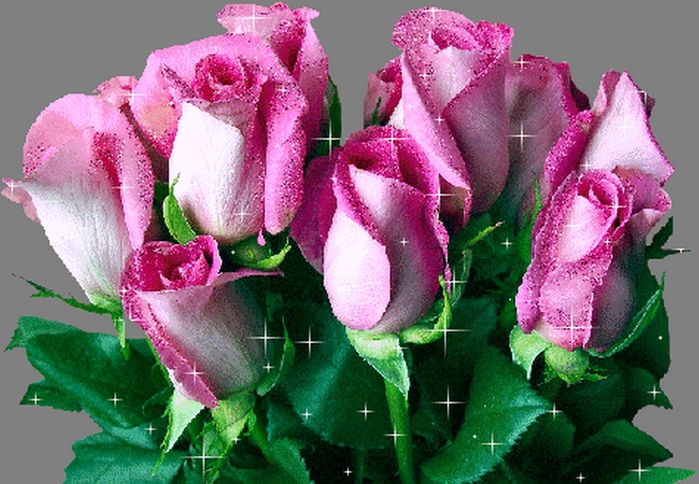 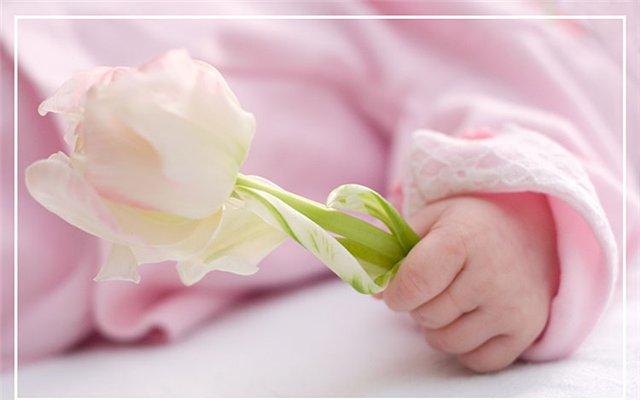 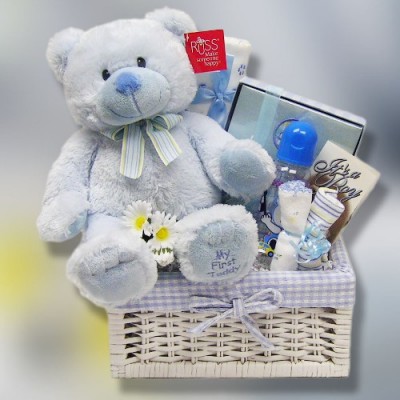 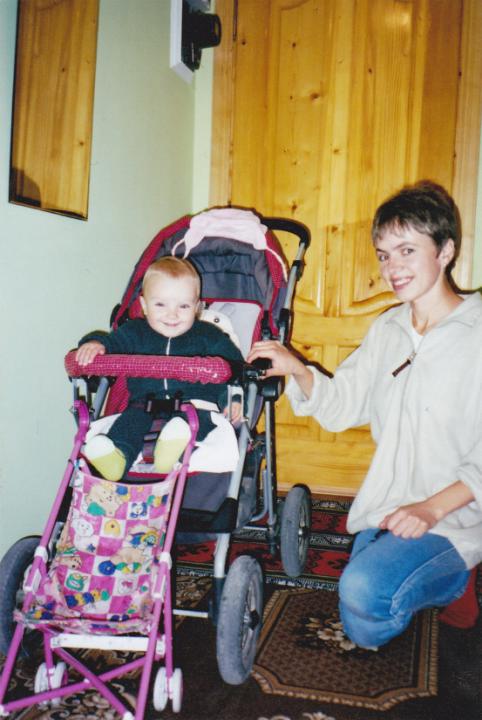 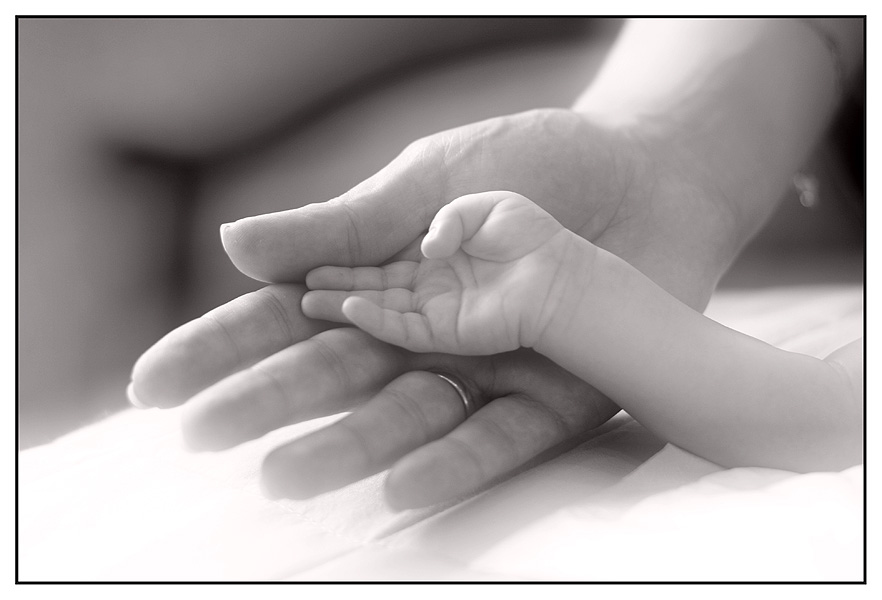 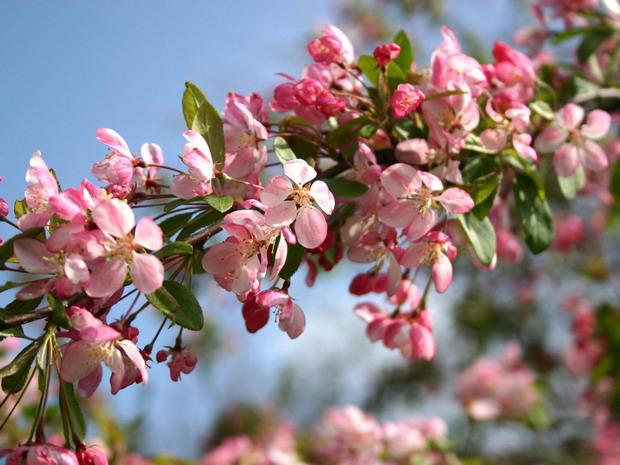 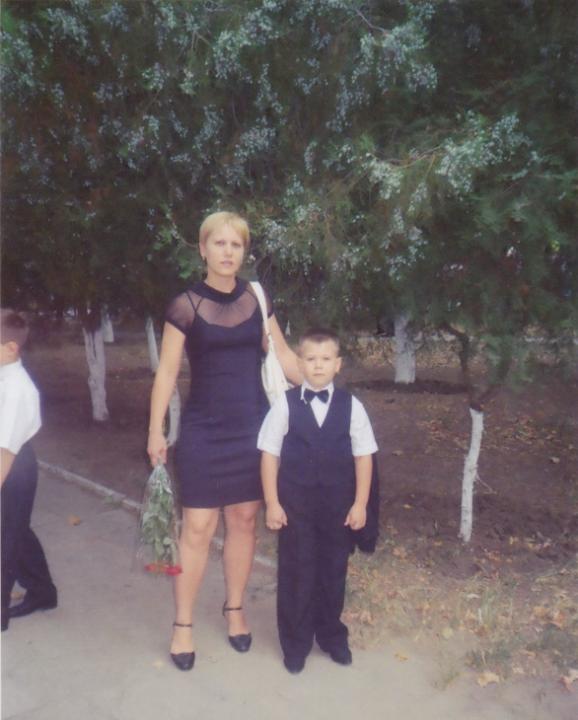 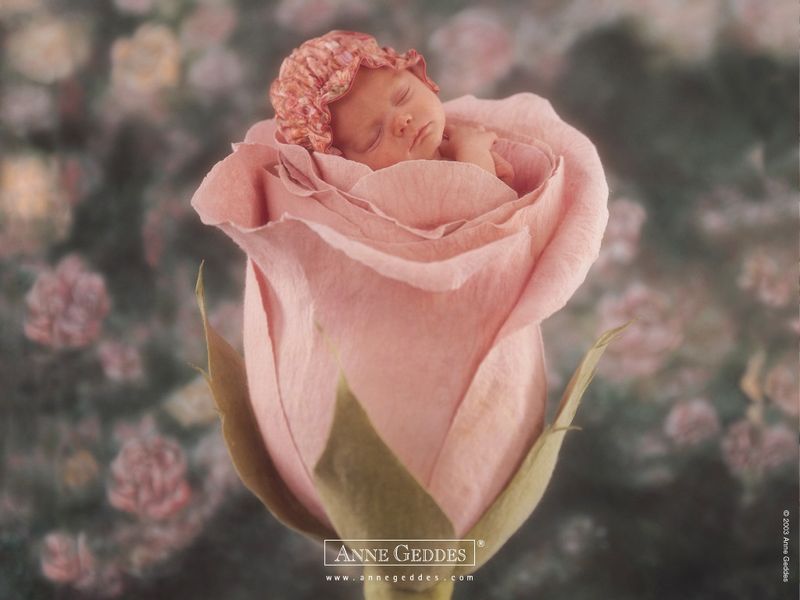 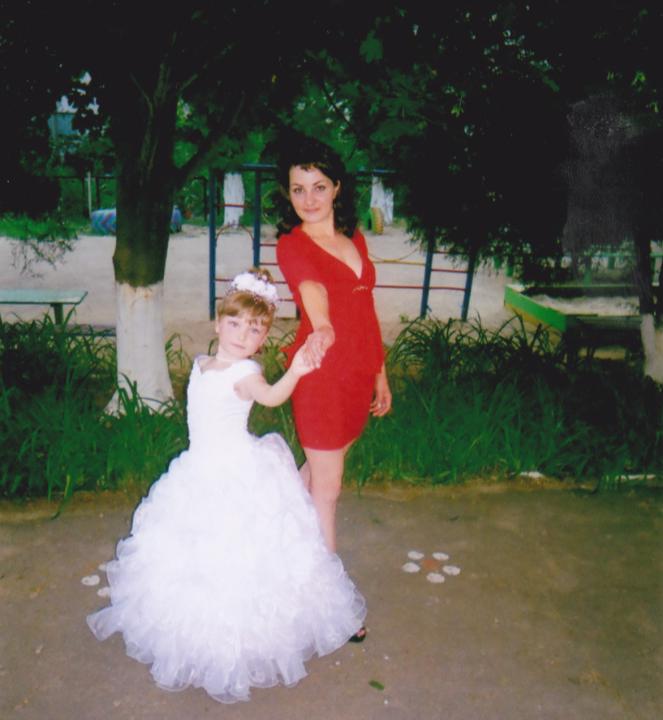 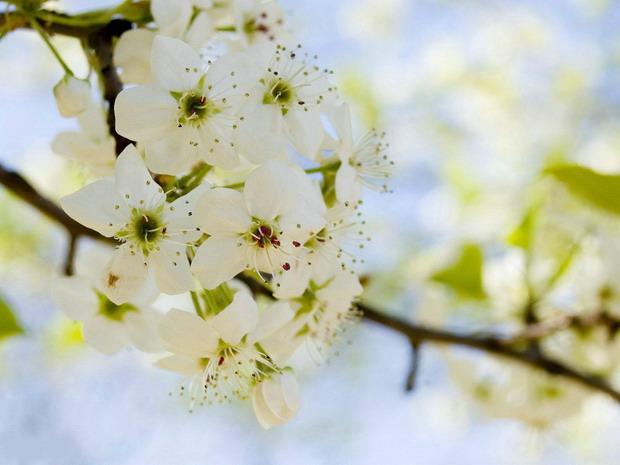 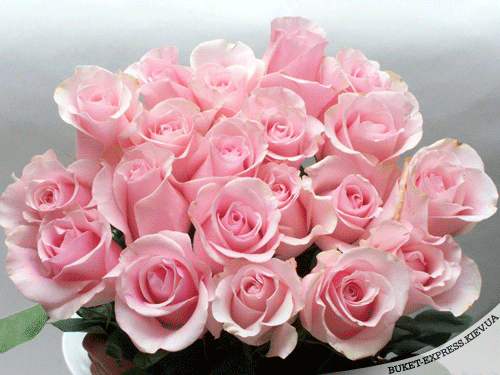 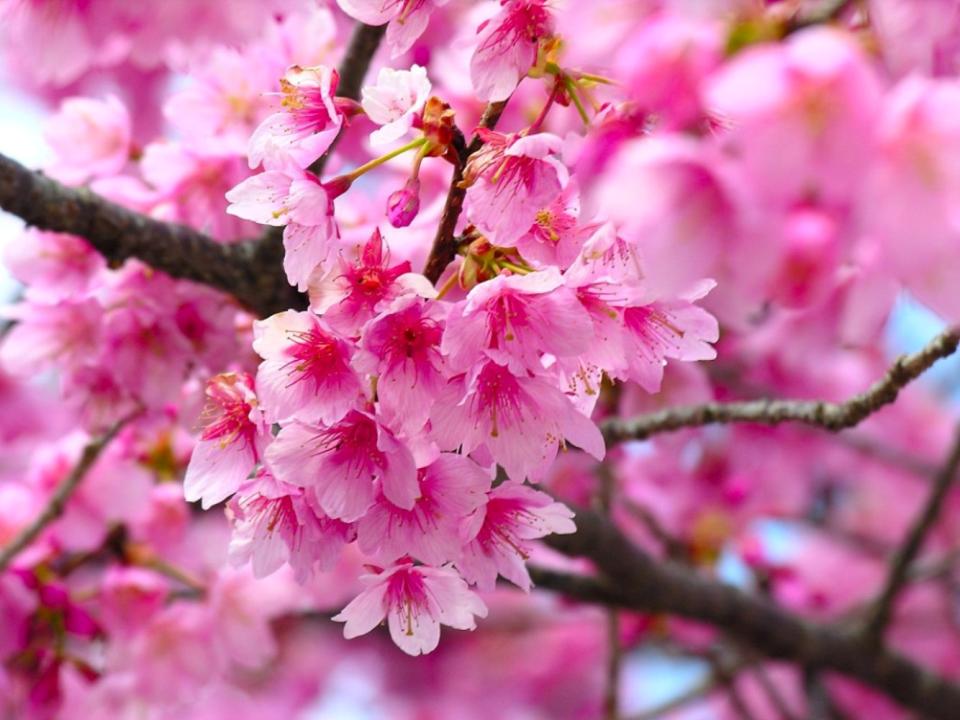 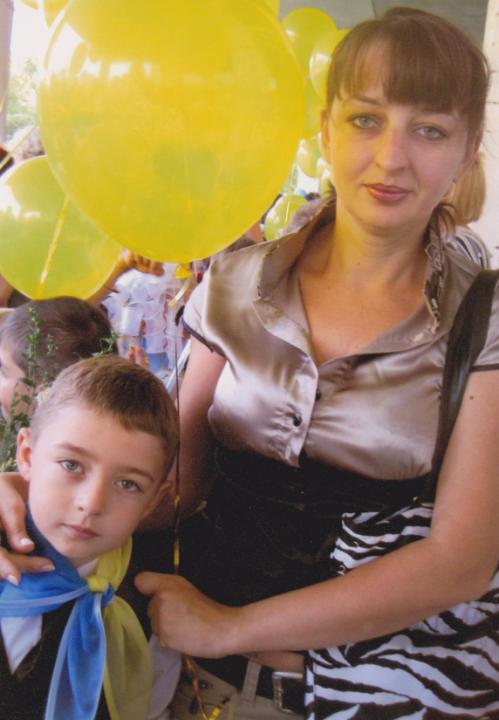 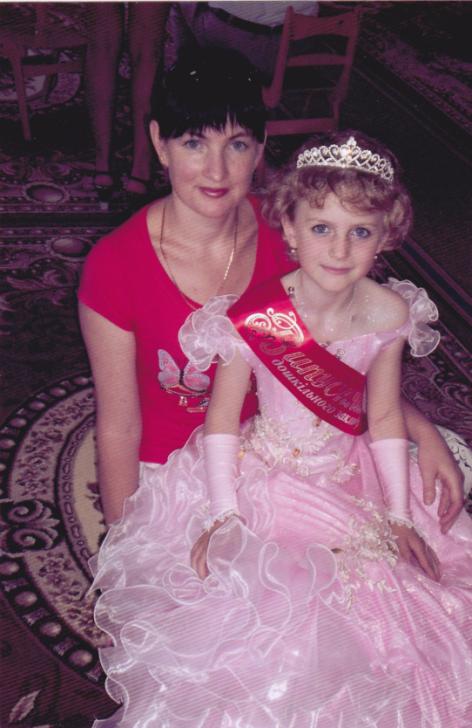 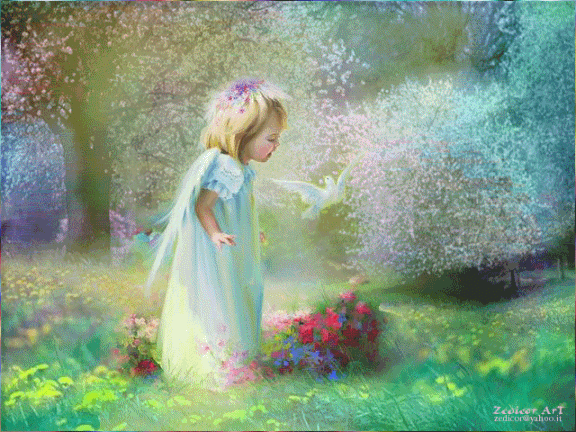 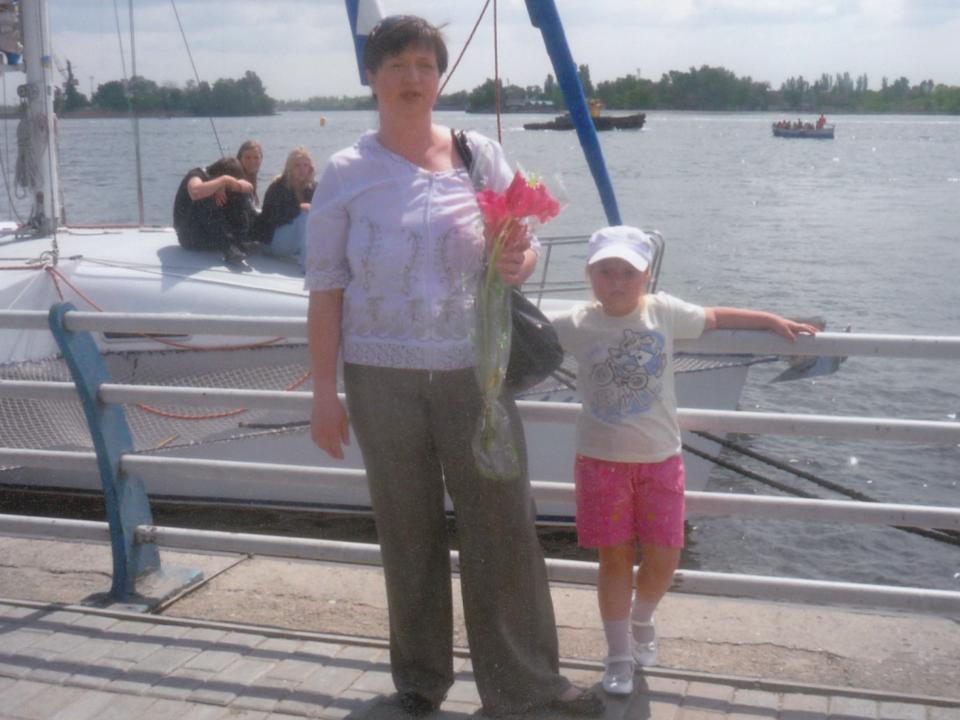 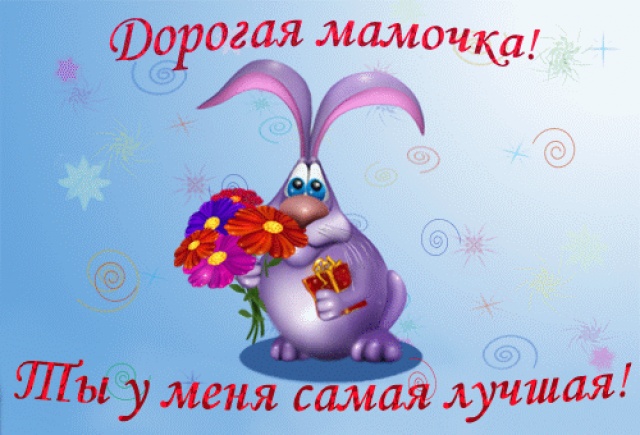